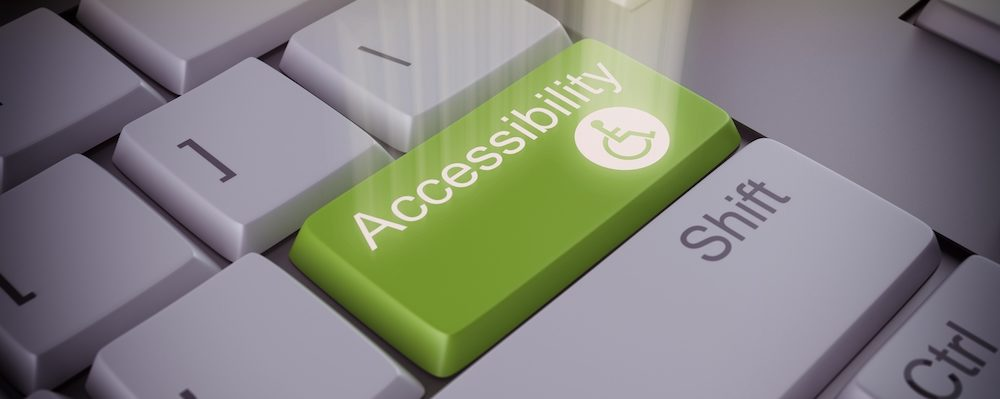 SUNY Library Accessibility Panel Presentation
February 11, 2021
[Speaker Notes: Shannon]
Your library’s activities
What has your library been working on in relation to accessibility?
Library’s role
What is the library’s role in EIT Accessibility on your campus?
Library’s role examples
Library’s role in EIT Accessibility on your campus?
Membership in the Accessibility Cohort has enabled the library to contribute significantly. 
educate members on VPATs (what they are, how to review/test compliance)
share resources/tools 
assist in development of procedures 

Structure of representation: Library is represented on Campus EIT Advisory Council and Campus EIT Procurement Committee

Campus EIT Advisory Council: Composed of campus EIT officer, Electronic Resources Librarian & Systems Librarian, Representatives from Marketing/Communications , IT procurement, ARO officer, Staff from Dean of Students, TRC/Distance learning, Environmental Health and Safety coordinator (facilities rep). 

EIT procurement committee: Composed of Instructional Designer, Electronic Resources Librarian, Representatives from Marketing & Communications, IT procurement, Accessibility specialist/ARO officer. 

Procedures developed thus far:

Faculty/dept. submits EIT Accessibility Review  form to procurement committee with info about product, audience, assessed impact category , request for product vpat to be forwarded to EIT procurement committee for review
EIT committee receives info, reviews separately using checklist devised from DeQue, meets every 2 weeks to discuss.
Purchase is either OK’d with info regarding potential accessibility issues, reference to SUNY accessibility policy and advice to be prepared to remediate OR provisionally denied.  Purchase requestor given link to accessibility exception and alternative access form.
EIT Advisory Council and/or campus EIT officer reviews and approves or denies appeal.
What resources have you found most helpful for learning about accessibility?
W3C Website
WebAIM
Deque University
SUNY Accessibility Playlist
AccessibilityOz
Campus Collaboration
Accessibility Office
Instructional Designers
Web Developers
EIT Strategy
How is your library creating your local EIT strategy with the SUNY-wide initiative in mind?
Where do you feel strong?
What are 2 areas of EIT Accessibility that you feel strong in?
2 areas in development
What are 2 areas of EIT Accessibility that are still in development?
Pandemic impact?
How has the pandemic affected your approach to accessibility?
Videos
Dependence on Ebooks
Greater emphasis on remote learning content
Synchronous & asynchronous sessions
Assessing online platforms
[Speaker Notes: Videos: many smaller filmmakers do not have captions or easy ability for audio description when needed. AVON has begin to do AD and you only need to alert them to the video you need and date!
Dependence on ebooks 
Ebooks as alternatives to poorly scanned, multiple chapters (this is still the wild west in terms of pricing)]
Relationship with accessibility officer
What is your relationship with your accessibility office/officer? 
Would encourage the development of a relationship. Our ARO officer is a resource for accessibility tools/practices and can open doors to faculty & administration stakeholders due to prior relationships and discussion of accessibility on campus.